Nereden Başlayacaksınız?
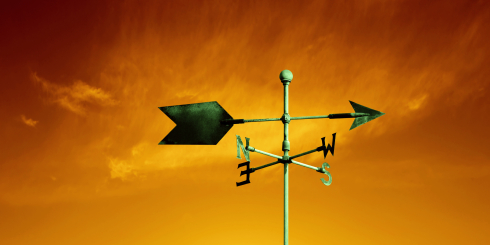 Asla erken ya da geç değildir.
«Ne zaman başlarsan zamanıdır.»
Durduğun yer neresidir?
Ne kadar risk almaya hazırsın?
Ne yapacağım diye endişelenmekten çok yapabileceğin şeylerden başla…
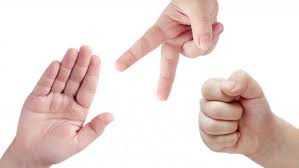 Sayılardan haberin olsun.
Ne kadar süre ile iş arayacaksın?
Ne kadar süre işsiz idare edebilirsin?/ailenin yanından ne kadar süre kalabilirsin.
Yaşamında kaç iş yeri olabilecek?
  5-7/12-15/20-25.
İş avcılığı yaparken büyük hatalar yapmaktan kaçının
Yapacağınız en büyük hata hiçbir şey yapmamaktır.
Ücreti öne koymak.
Aşırı beklentilerde olmak.
Uzmanlık alanlarının dışına taşmak.
Stero tipinizi kucaklayın/üstesinden gelin
Nasıl bir iş tercihiniz olurdu?
Sizin yaşınızdakiler nasıl davranmalıdır?
İlk işgününde nasıl davranmalıyım?
Organize olun
Defter edinin
Dosyalama sistemi geliştirin
Calendar yapın
Veri tabanı oluşturun.
Yeni kaynaklara abone olun
Yeni fırsatlardan haberdar olun